Online MarketplacesScottish Cross Party Group on Accident Prevention and Safety Awareness
Sarah Smith, Deputy Chief Executive
Dennis Ager, Head of Online Platforms Programme
June 2022
Online Marketplaces – why are we taking steps
OPSS is the national regulator for product safety, we deliver consumer protection and support business confidence, productivity and growth. 
We regulate a wide range of products and have been increasingly monitoring the growth in online shopping. 
In particular, we are concerned about the prevalence of unsafe and non-compliant goods readily available for purchase online and have already taken steps to address this issue.
Our focus is on high risk products – those that are targeted at children, consumers with vulnerabilities and goods manufactured overseas and sold online via third party sellers.
2
Online Marketplaces – what are we doing?
We are delivering a programme of regulation, surveillance and awareness raising.  This includes test purchasing, requiring recalls and takedowns, and enforcement.
We are demanding the Online Marketplaces take greater responsibility for the products they supply, the sellers they allow to access their services and how they respond to safety alerts and recalls.
We are reviewing the Product Safety Frameworks, including the obligations of Online Marketplaces.
This is a long-term commitment from OPSS with a dedicated programme of activity this year and further planning for the future.
3
Online Marketplaces – test purchasing
OPSS boosted its targeted test purchasing in the run up to Christmas 2021 when 1,000 products were purchased – mainly toys, cosmetics and small electrical items
Of these, around 75% failed basic compliance checks and Online marketplaces were immediately asked to remove all affected listings.
OPSS has now committed to purchase a further 200 products a month for the rest of 2022. As before, we will focus on products based on risk and adverse intelligence.
4
Online Marketplaces – Our approach to the large Online Marketplaces
OPSS, in its role as the UK national regulator, has met with senior representatives from those organisations to:
Identify their relationship with third party suppliers to ensure increased control over supply chains
Ensure products are safe before they are placed on the market by taking greater responsibility for goods sold via their platforms
Give consumers clear information to help them make informed choices and understand from whom they are purchasing so consumers can take appropriate action 	
Feedback on surveillance activities and seek assurance on recalls and takedowns
5
OMP - awareness
OPSS is working with our partners to raise consumer awareness of the dangers from products sold online
Our Christmas Awareness Campaign in 2021 included a focus on Online Marketplaces.
Our Summer 2022 campaign will also feature further reminders around Online Marketplace awareness. 
2022 will culminate in a major campaign this autumn centred on the growing safety risks from purchasing online. 
OPSS will also be working with the OECD to support their online awareness campaign in the autumn
6
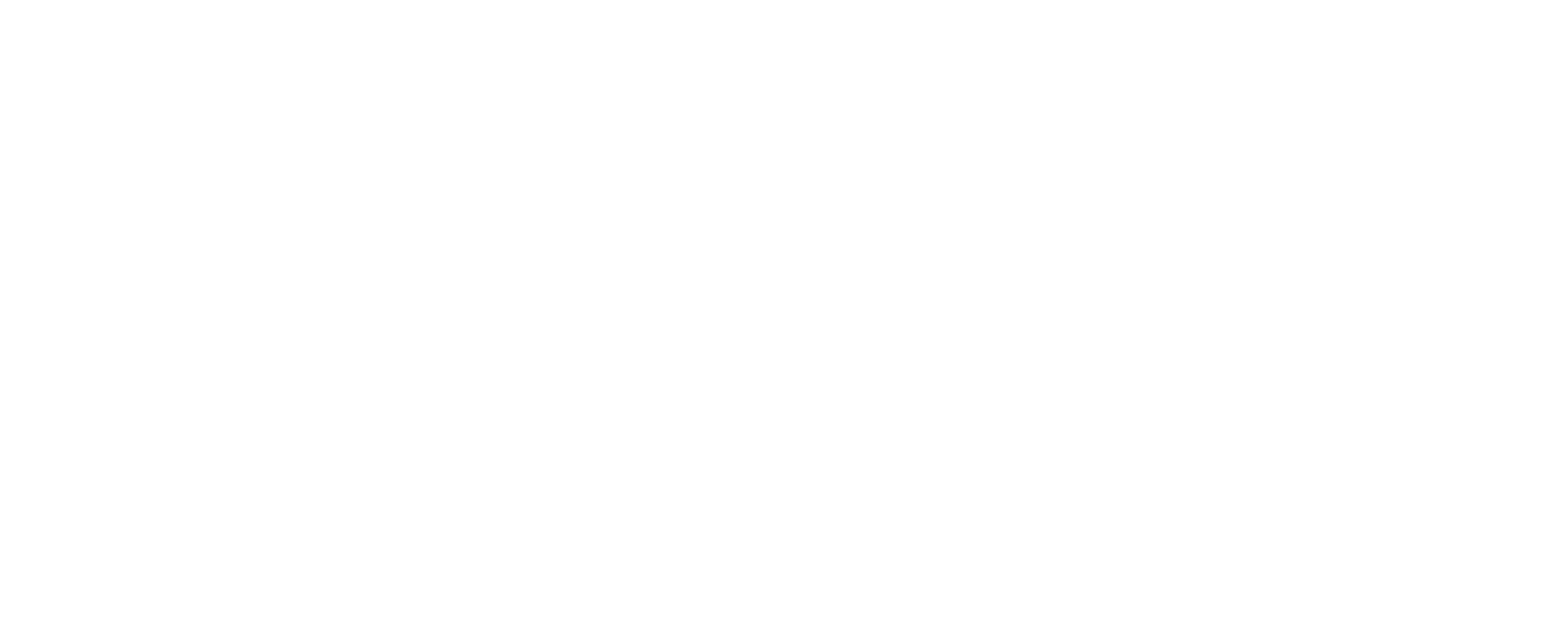 © Crown copyright 2021
This publication is licensed under the terms of the Open Government Licence v3.0 except where otherwise stated. To view this licence, visit nationalarchives.gov.uk/doc/open-government-licence/version/3
Where we have identified any third party copyright information you will need to obtain permission from the copyright holders concerned.
This publication is available at https://www.gov.uk/government/publications
Any enquiries regarding this publication should be sent to us at [insert contact details].
7